To be, or not to be
Making predictions
Complementary events – part 1
What do you think complementary might mean?
Complementary colours
Complementary ingredients
Complementary angles
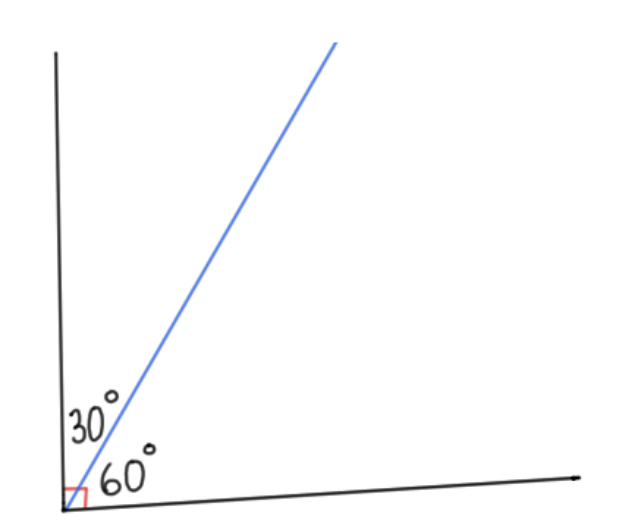 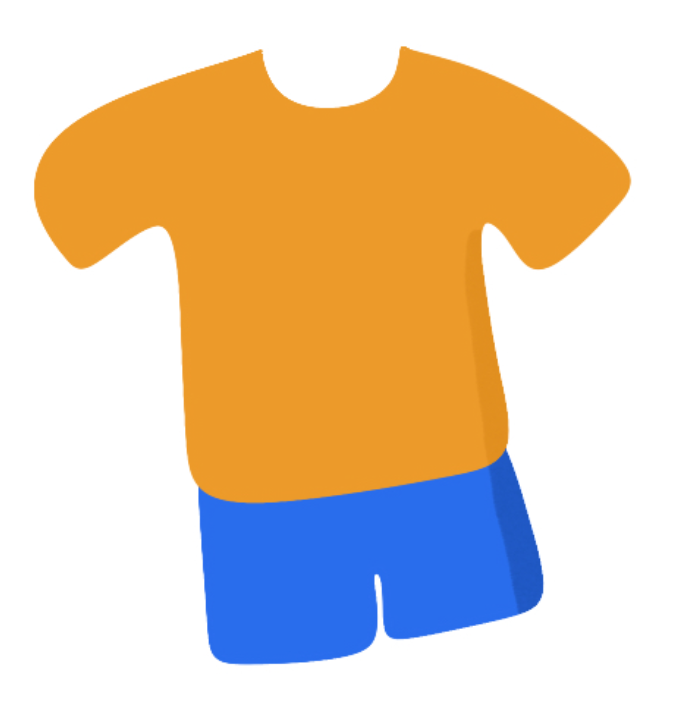 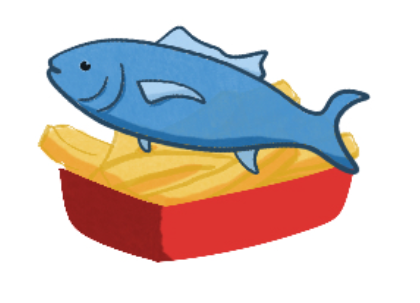 2
To be, or not to be – complementary events
Two events are said to be complementary when one event occurs if and only if the other does not.For example: going to school or not going to school, rolling a 6 or not rolling a six

The complement of an event is all the other outcomes in the sample space. For example, the complement of rolling a 3 on a dice is not rolling a 3 (i.e. rolling 1, 2, 4, 5 or 6)
3
Complementary events – part 2
The complement of rolling a 3
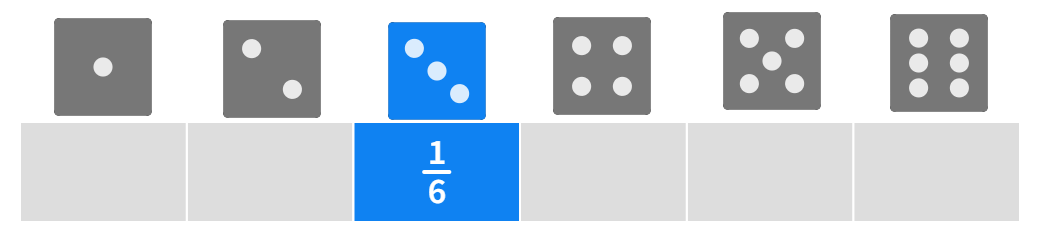 4
Complementary events – part 3
The complement of rolling a 3
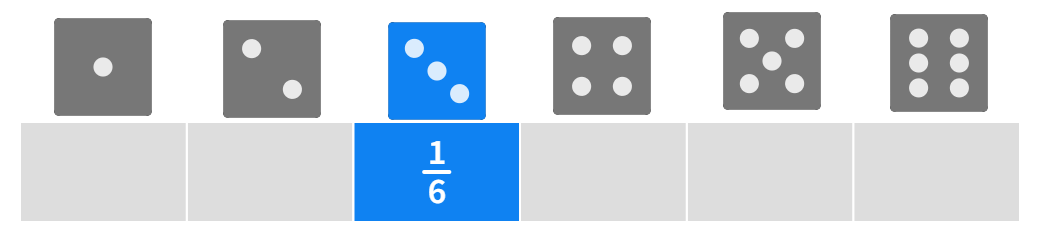 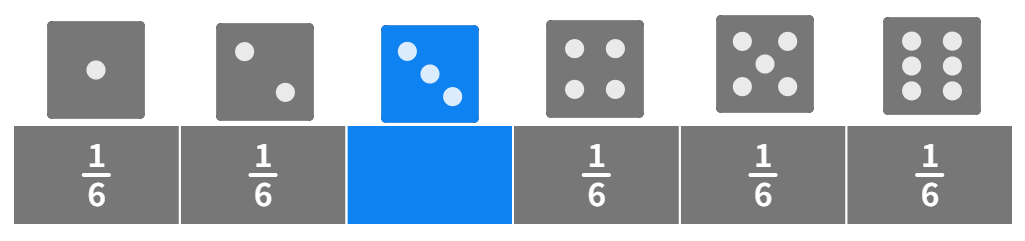 5
Complementary events – part 4
The complement of rolling a 3
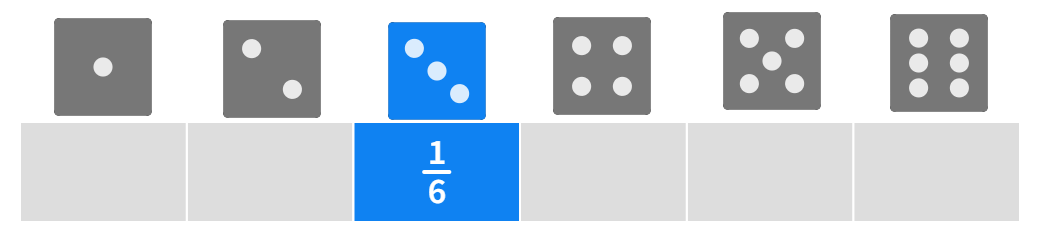 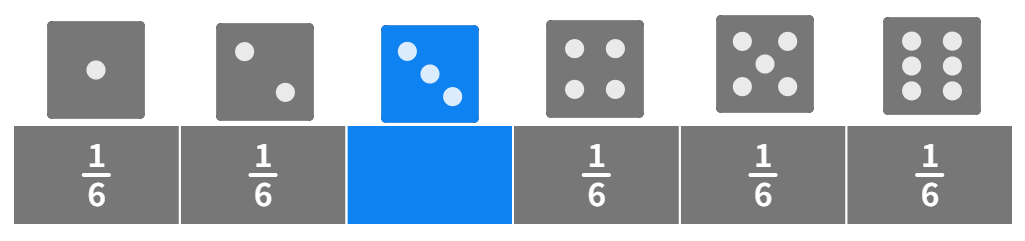 6
Complementary events – part 5
Examining the probabilities
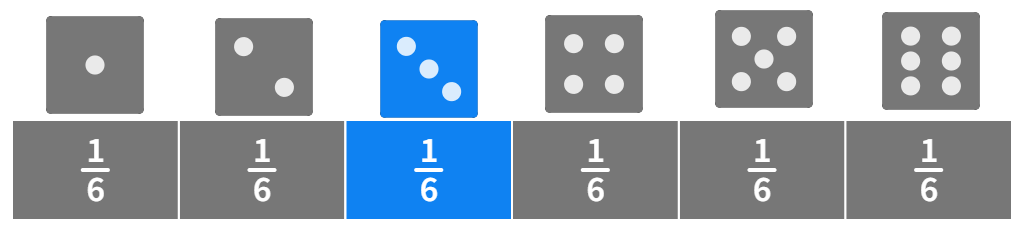 7
Complementary events – part 6
Self-explanation (1)
What is the probability of drawing an Ace?
What is the probability of the complement of drawing an Ace?
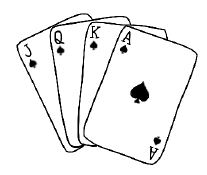 8
Complementary events – part 7
Self-explanation
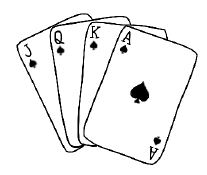 9
Complementary events – part 8
Self-explanation (3)
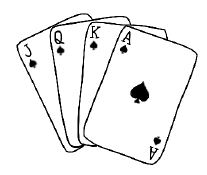 Self-explanation prompts:
What does the ‘complement’ mean here? 
Could this have been done a different way?
10
Complementary events – part 9
Adding to 1
The sum of the probability of an event and its complement is a total of 1
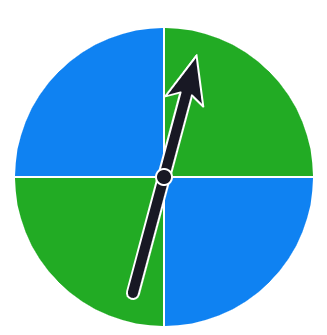 For the spinner:
11
Complementary events – part 10
Adding to 1
The sum of the probability of an event and its complement is a total of 1
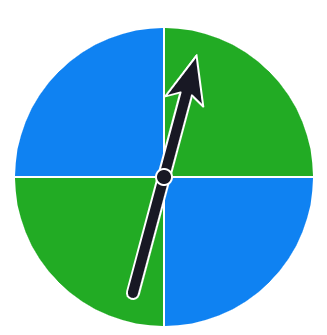 12
Complementary events – part 11
Adding to 1
The sum of the probability of an event and its complement is a total of 1
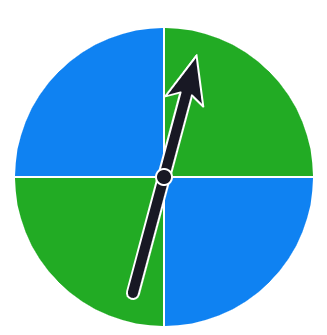 13
Complementary events – part 12
Adding to 1
The sum of the probability of an event and its complement is a total of 1
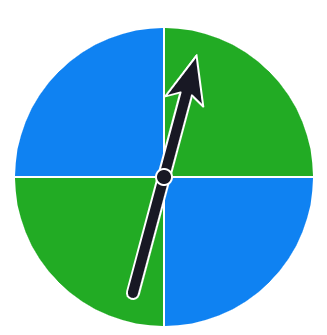 14
Complementary events – part 13
Your turn
For this spinner –
What is the probability of spinning purple?

What is the probability of the complement of spinning purple?
15
Complementary events – part 14
Your turn
16
Complementary events – part 15
Your turn non-routine
On their way to school, Sam must pass through a set of traffic lights. Sam is on their L plates and won’t drive through an amber light. 
What is the probability that Sam will stop at the traffic lights?
What is the probability of not stopping?
17
[Speaker Notes: Students might discuss how long each light stays on for which is a valid discussion. 
Discuss with students if the outcomes are equally likely...
This leads into the next lesson.]
Complementary events – part 16
Your turn non-routine
18
[Speaker Notes: Students might discuss how long each light stays on for which is a valid discussion. 
Discuss with students if the outcomes are equally likely...
This leads into the next lesson.]
Complementary events – part 17
Your turn non-routine
Is this correct? Are the outcomes equally likely?
19
[Speaker Notes: Students might discuss how long each light stays on for which is a valid discussion. 
Discuss with students if the outcomes are equally likely...
This leads into the next lesson.]
Success criteria
I can identify two events that occur at once
I can describe the complement of an event
I can evaluate the correct probability of the complement of an event
I can justify that sum of the probability of an event and its complement is a total of 1
20